INTELLIGENCES ARTIFICIELLES DÉPLOYÉES DANS LES ÉTABLISSEMENTS DE SANTÉ
BOUHAWEL Nesrine – EL IDRISSI Sara – MEDJ Marwa – PICART Damien – RATIANARIVELO MIALISOA Joanne - Année 2023/2024 
Lien permalien : https://travaux.master.utc.fr/formations-master/ingenierie-de-la-sante/ids204 , Lien DOI :, https://doi.org/10.34746/ids204,
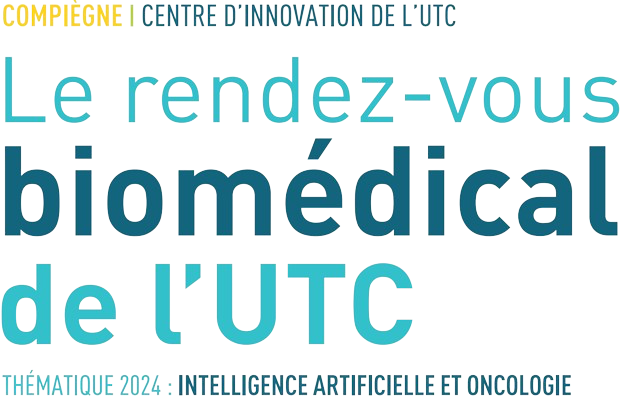 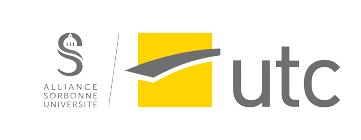 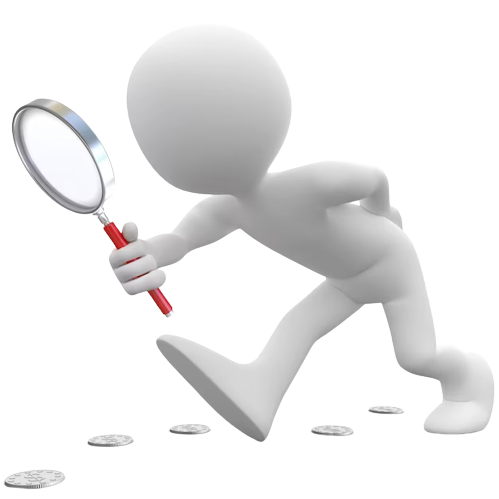 1) Généralités
2) État des lieux du déploiement de l’IA au sein des établissements de santé
ZOOM sur les fonctionnalités
dans le diagnostic en imagerie médicale

CLASSIFICATION/ PRIORISATION : 
Permet d’attribuer une catégorie ou une priorité à une image médicale.





SEGMENTATION :
Consiste à diviser une image médicale en régions ou structures distincts. 

DÉTECTION :
Implique la localisation et l’identification d’anomalies





CONTOURAGE AUTOMATIQUE
Consiste à délimiter automatiquement les contours des structures ou de lésions.




ANALYSE :
Fonctionnalité qui englobe l’évaluation automatisée de paramètres tels que la superficie, le volume et les angles.
Les différents sites d’exploitation des solutions d’IA : 
  21 établissements publics
11 établissements privés
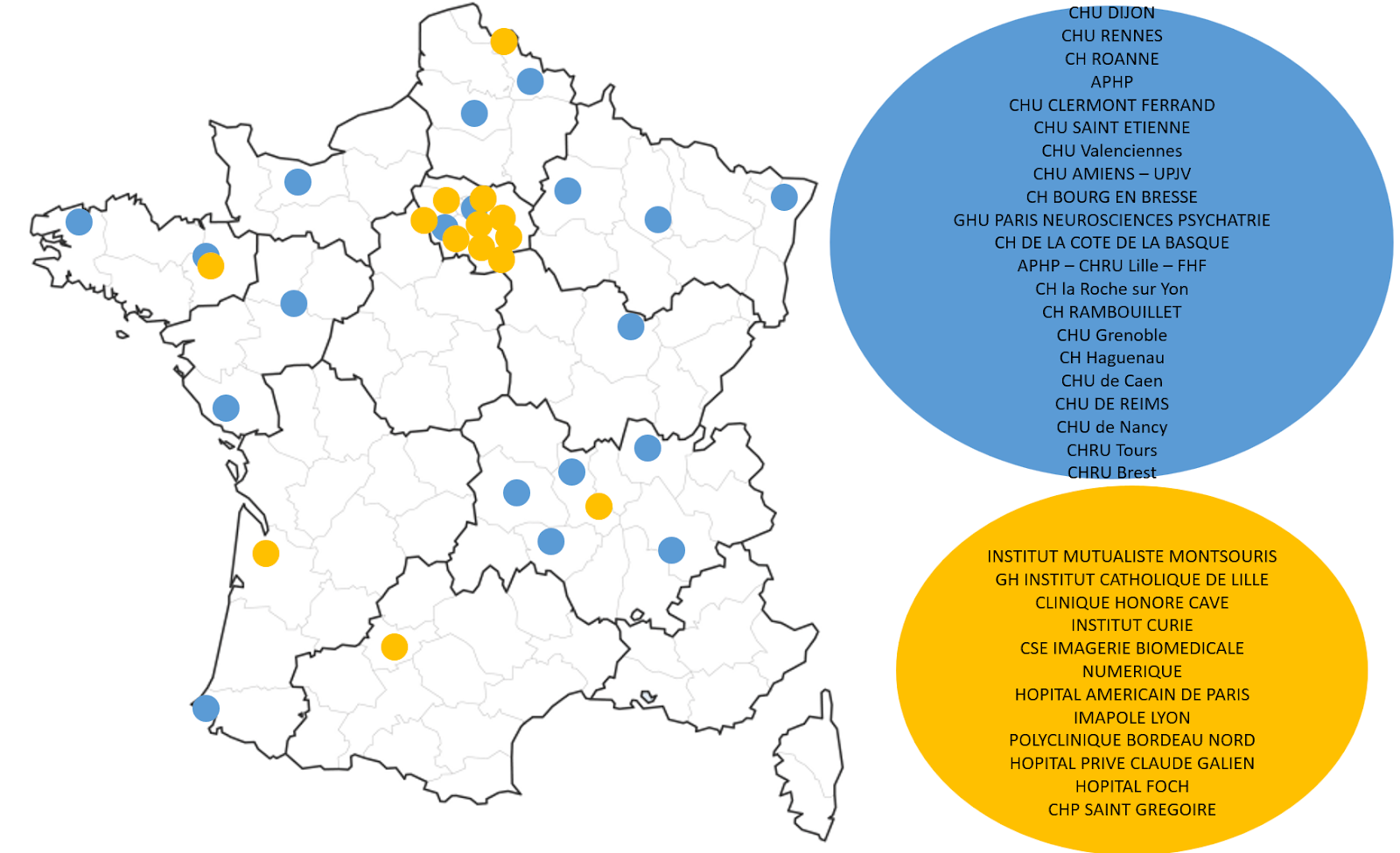 Intelligence artificielle (IA) =  système informatique capable de reproduire une tâche réalisée par un humain en utilisant des algorithmes grâce à l’analyse de données massives
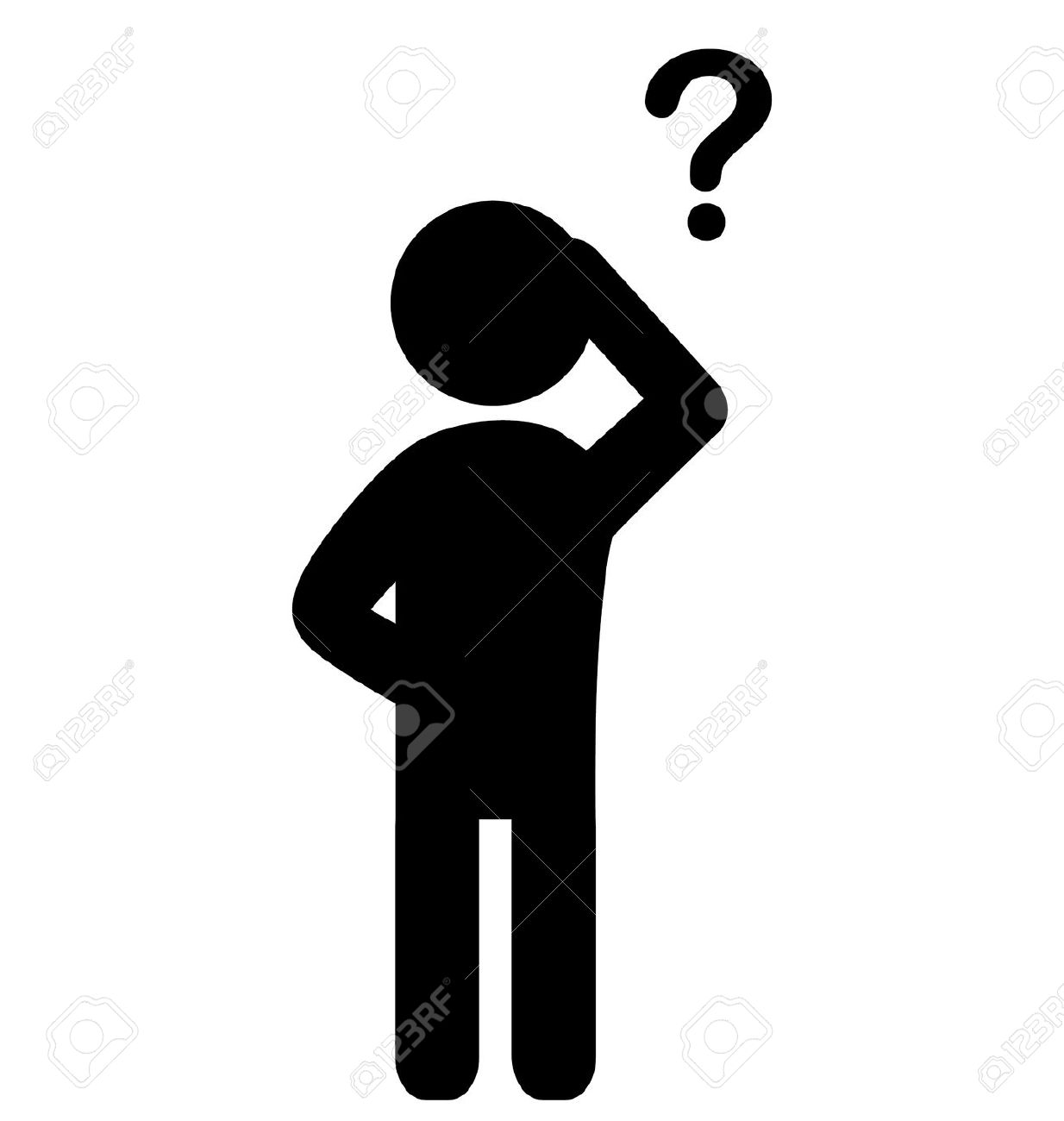 Deep
 Learning
Machine Learning
Intelligence Artificielle
MammoScreen3 
Base de données de 2 millions d’images
 50 000 cas de cancers confirmés
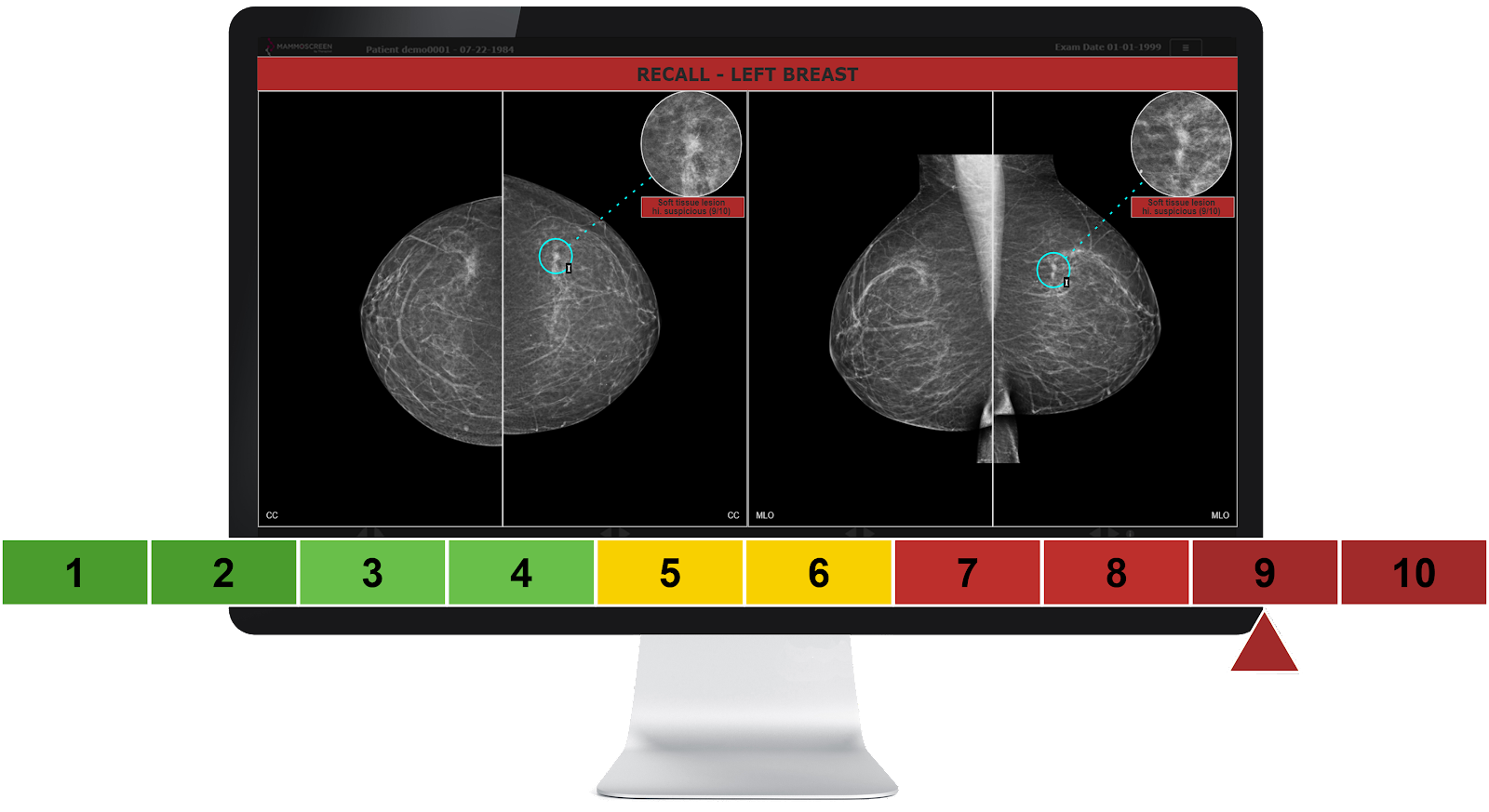 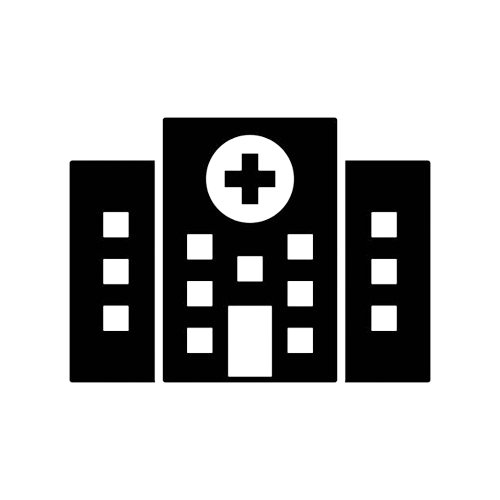 En France, selon les bases de données de l'ANAP1  et d'Incepto, on compte près de 60 solutions d'IA appliquées dans le domaine de la santé. Sept sous-domaines se distinguent.
60% d'IA déployées, soit 36 solutions
40% d'IA en cours de déploiement, soit 24 solutions
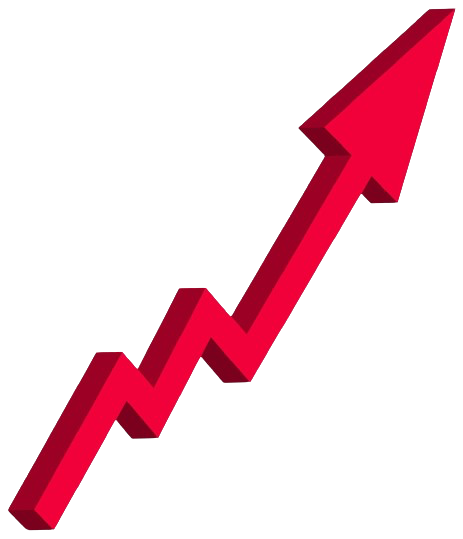 Le déploiement des solutions d’IA au sein des établissements de santé (EDS) s’accentue
Traiter des pathologies plus complexes
Aider au diagnostic 
Personnaliser les traitements
Multiplier les examens
Gagner du temps 
Optimiser les parcours de soins
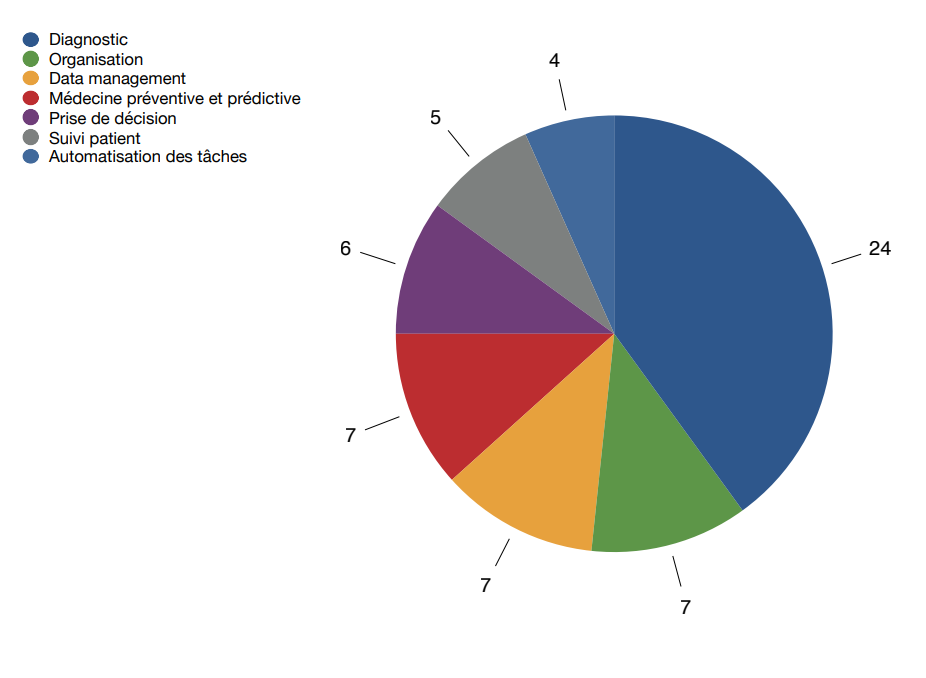 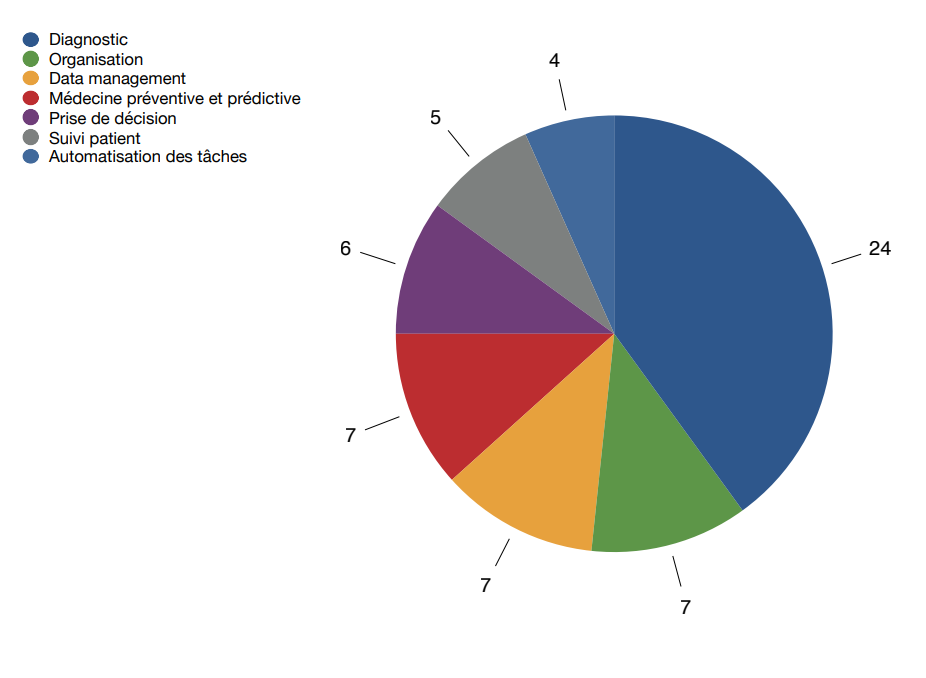 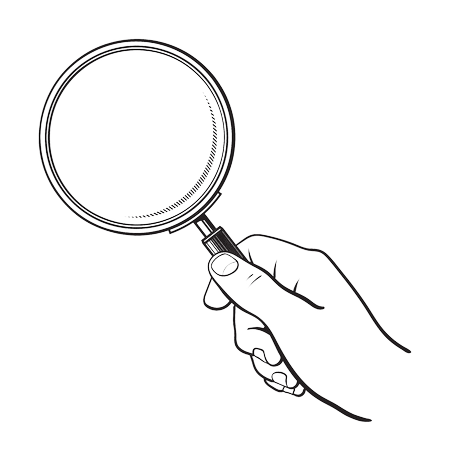 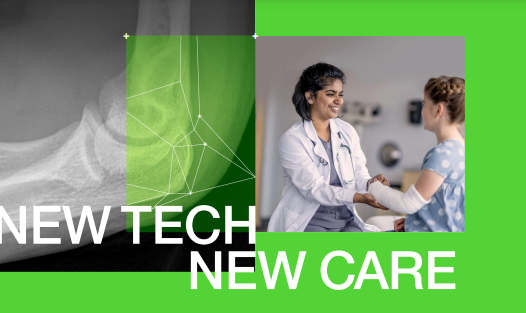 Milvue4 
Base de données de 1,4 millions d’images
     Utilisateurs: 70 sites
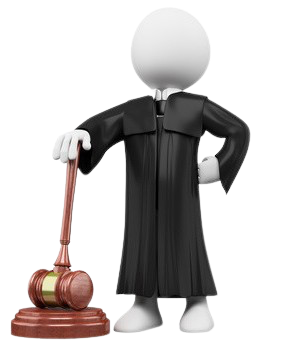 DIAGNOSTIC
RÉGLEMENTATION
Règlement européen 2017/745 – 2017/746 relatif aux dispositifs médicaux
RGPD = Règlement Général de Protection des Données
DIAGNOSTIC : domaine de prédominance de l'IA en santé
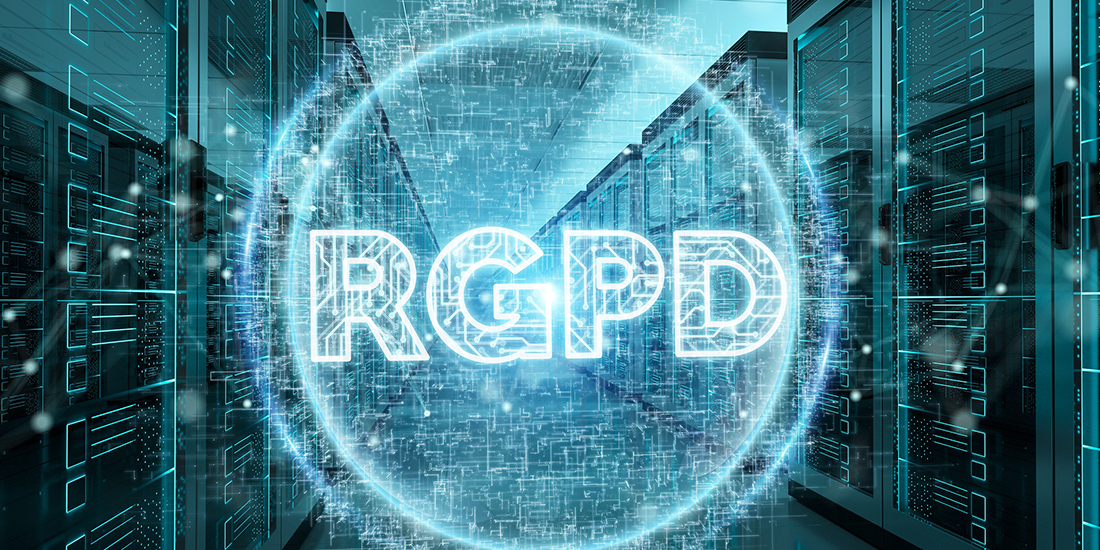 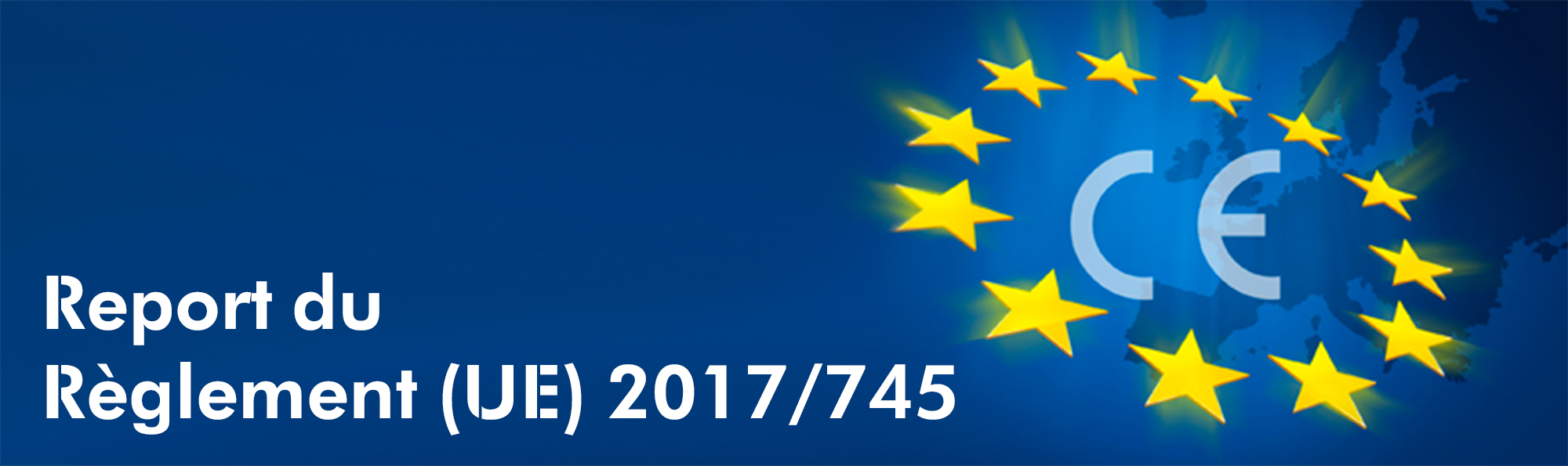 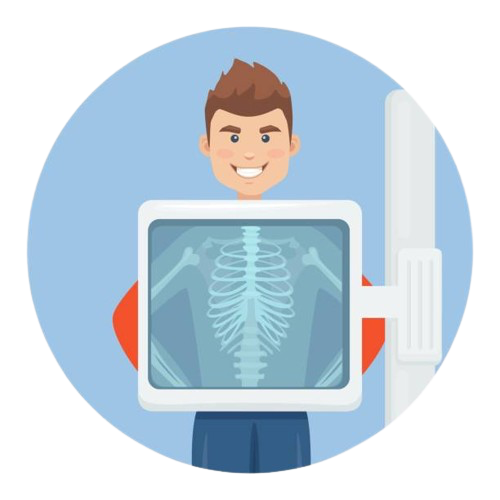 TheraPanacea2 a introduit ART-Plan
Deep Learning
Utilisateurs: 30 EDS en 2022
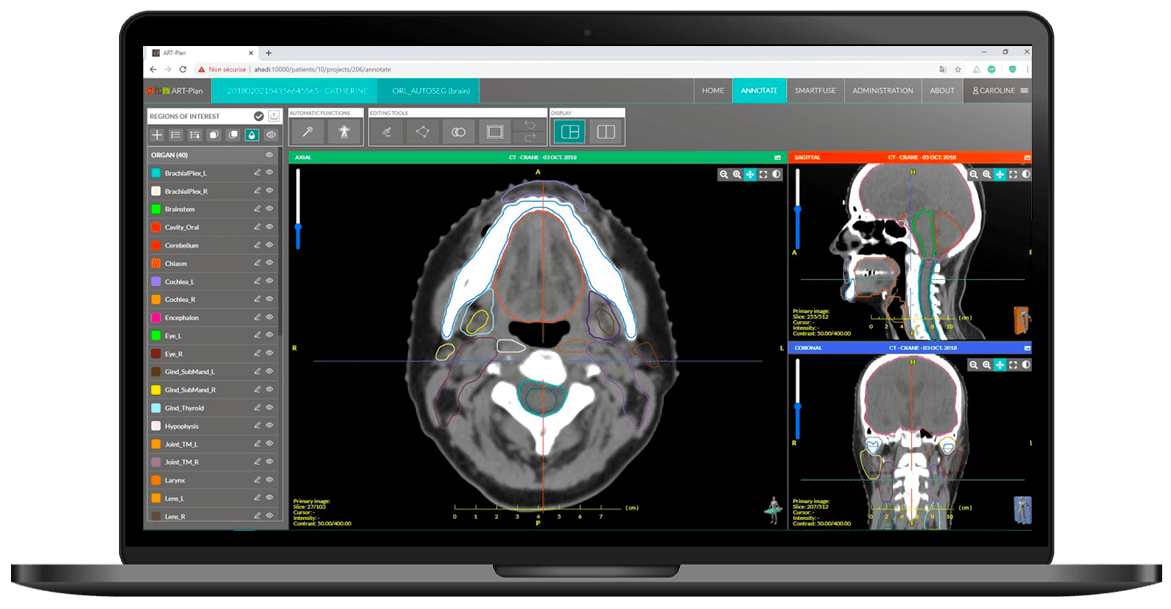 Cardiologie
C'est plus particulièrement avec l'imagerie médicale que l'IA a engagé une révolution majeure en santé
Loi bioéthique
2 août 2021
Article L.4001-3 Code de la santé publique
Artificial Intelligence Act
21 avril 2021 Commission Européenne
Obstétrique
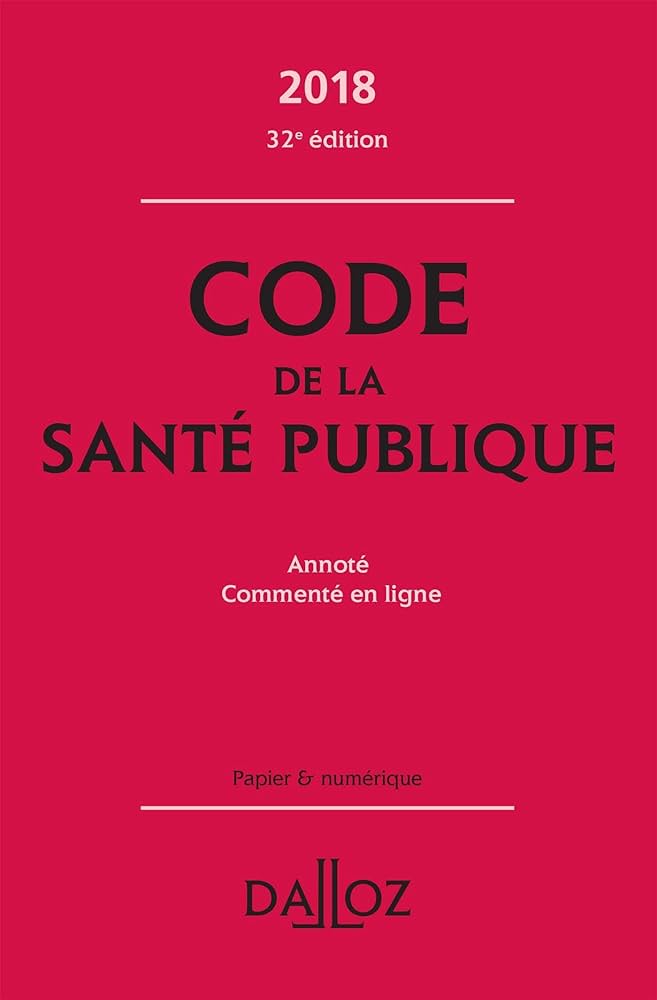 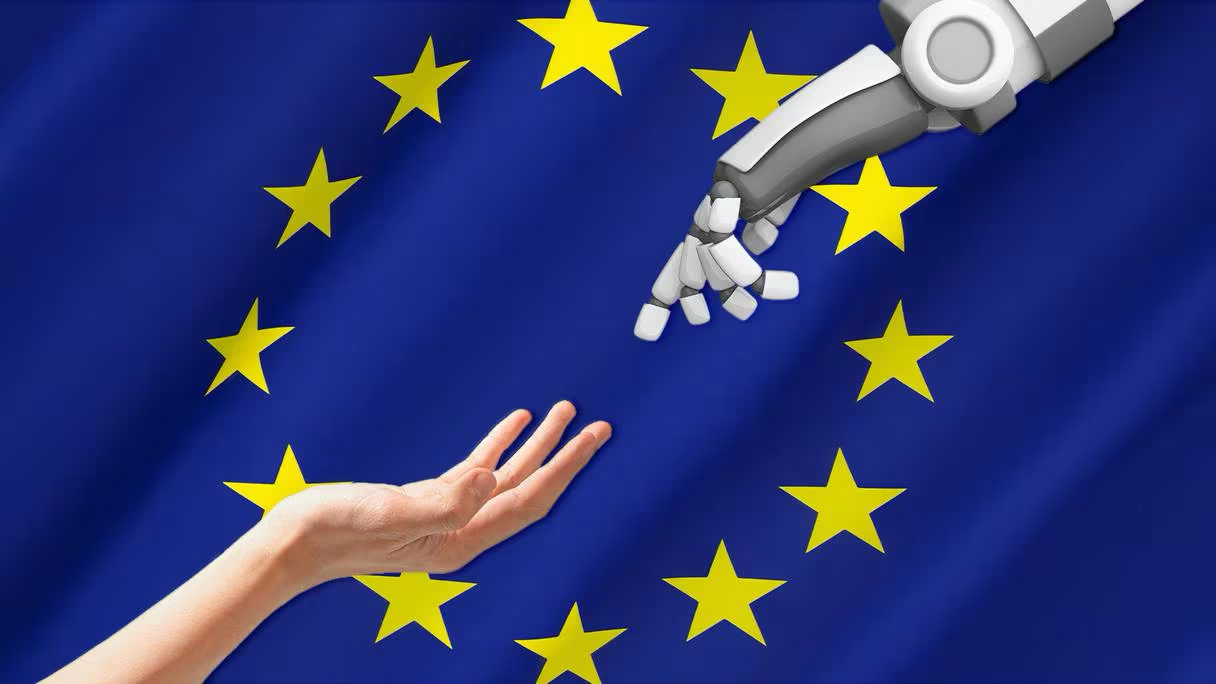 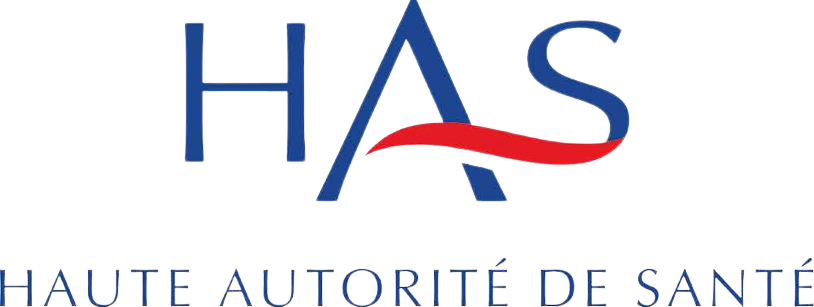 Oncologie
Diabète
Traumatologie
4) Conclusion
3) Freins et accélérateurs du déploiement de l'IA dans les établissements de santé
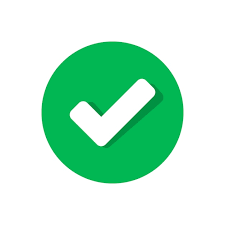 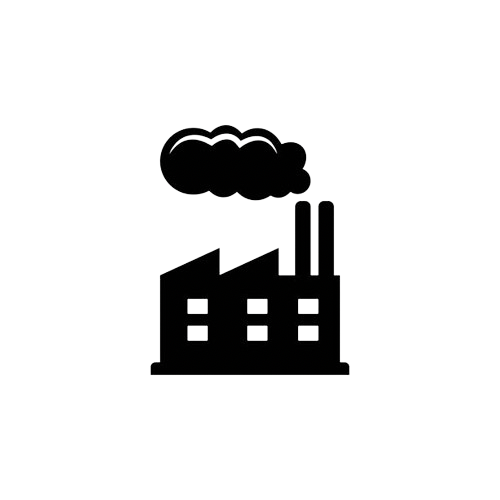 POINTS DE VUE DES INDUSTRIELS ET DES PROFESSIONNELS DE SANTÉ
Intérêt clinique du déploiement de l’IA dans les établissements de santé
ÉTHIQUE
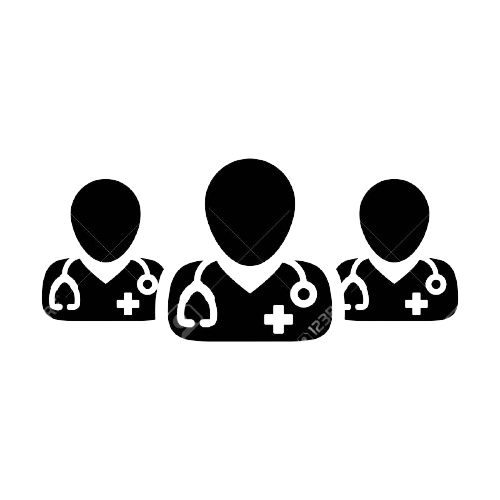 IA : innovation et marché ++
Mais :
Inadéquation du matériel
Transparence et sécurité des données
Croissance des contraintes réglementaires
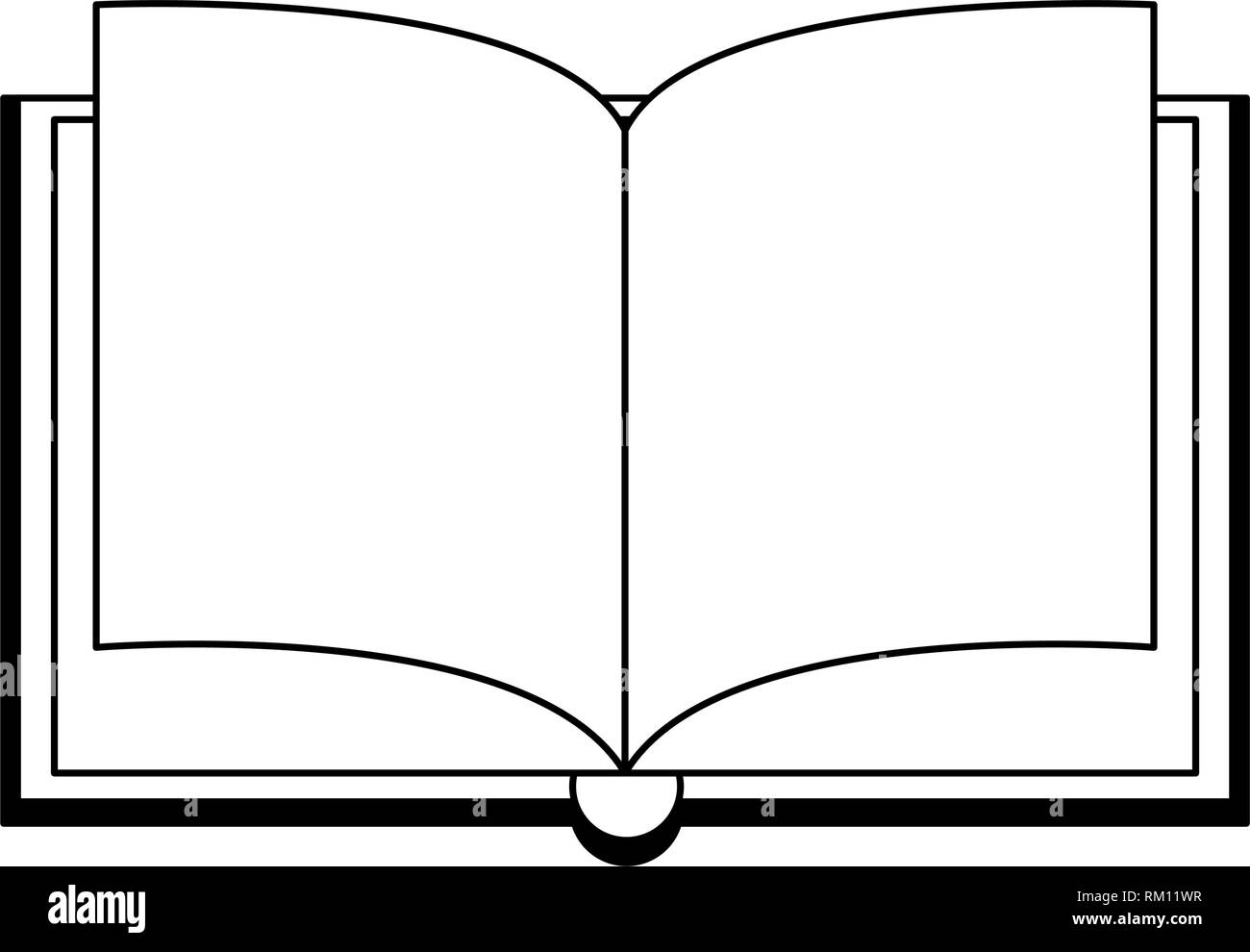 70% sont à l’aise avec l’IA5
Mais :
Coût d’investissement élevé
Inégalités d’accès à l’IA
Difficultés à intégrer l’IA au flux du travail
1er rapport mondial sur l’IA appliquée en santé par l’Organisation Mondiale de la Santé (OMS) - 28 juin 2021
   Les 6 grands principes pour              n une IA responsable
Éthique by Design
31 mai 2022 Guide de bonnes pratiques en France
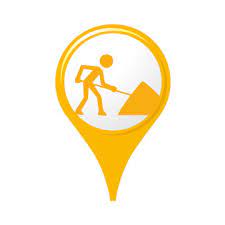 Développer les liens entre les différents acteurs (patients, personnel médical, industriels)
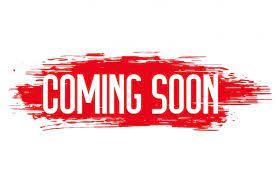 Remboursement des solutions d’IA par la Sécurité Sociale pour aider le déploiement de l’IA dans les établissements de santé
IMPLICATION DU GOUVERNEMENT FRANÇAIS DANS LE DÉVELOPPEMENT DE L’IA EN SANTÉ
POINT DE VUE DU GRAND PUBLIC
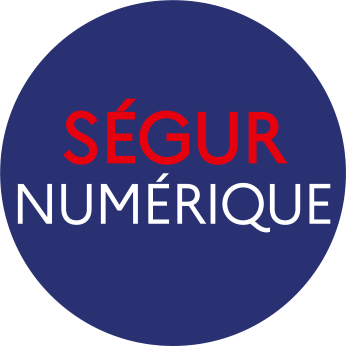 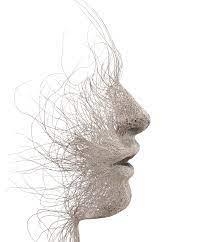 BIBLIOGRAPHIE :
1 ANAP, "Plateformes des solutions d'Intelligences Artificielles en Santé'. Consulté le 28/10/23, [En ligne] https://ia.anap.fr/
2 Therapanacea, « ART-PlanTM », Consulté le: 05/12/23. [En ligne] https://www.therapanacea.eu/our-products/
3 "Mammoscreen, « Produit : Découvrez notre logiciel d’IA d’aide à la décision pour le dépistage du cancer du sein », Consulté le: 06/12/23. [En ligne] https://www.mammoscreen.fr/comment-cela-fonctionne
4 ANAP, Sécuriser la prise en charge patient avec Milvue. Consulté le 29/11/23. [En ligne] https://ia.anap.fr/aide-au-diagnostic/securiser-la-prise-en-charge-patient-avec-milvue/
5 Healthcare Data Institute, « IA en santé : des écarts de perception et d’usage entre Français et médecins révélés par deux études du Healthcare Data Institute », 2023, dsih.fr. Consulté le: 06/12/23. [En ligne]  https://www.dsih.fr/article/5339/ia-en-sante-des-ecarts-de-perception-et-d-usage-entre-francais-et-medecins-reveles-par-deux-etudes-du-healthcare-data-institute.html
6 D. Barnier et L. Depouilly, « Professionnels de santé et patients : une vision décalée sur l’intelligence artificielle et la santé de demain », 2019, ipsos.com. Consulté le: 06/12/23. [En ligne] https://www.ipsos.com/fr-fr/professionnels-de-sante-et-patients-une-vision-decalee-sur-lintelligence-artificielle-et-la-sante
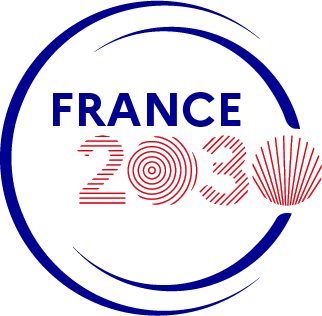 Relative adhésion…
45% des Français déclarent avoir confiance en l’IA5
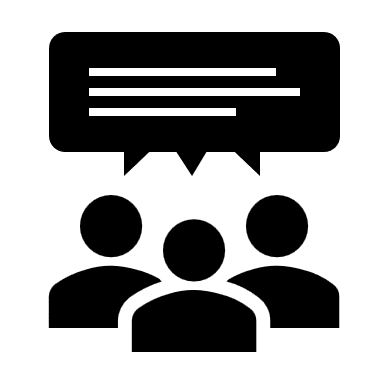  Financement de 250 millions d’€ pour l’innovation
 Stratégie d’Accélération 
Santé Numérique
Mais, méconnaissance
56% du public a une connaissance limitée de l’IA5
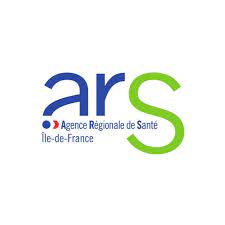 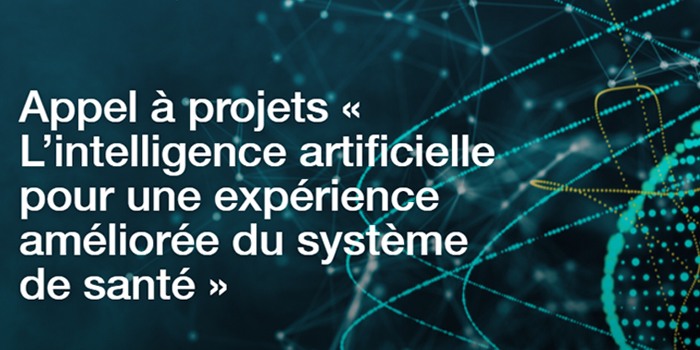 Et détérioration de la relation patient/médecin 
selon 34% des professionnels de santé et 47% des patients6
 Ile de France : appel à projet, achat outils numériques en imagerie
 Partenariats Health Data Hub, Bpifrance et Le Grand Défi